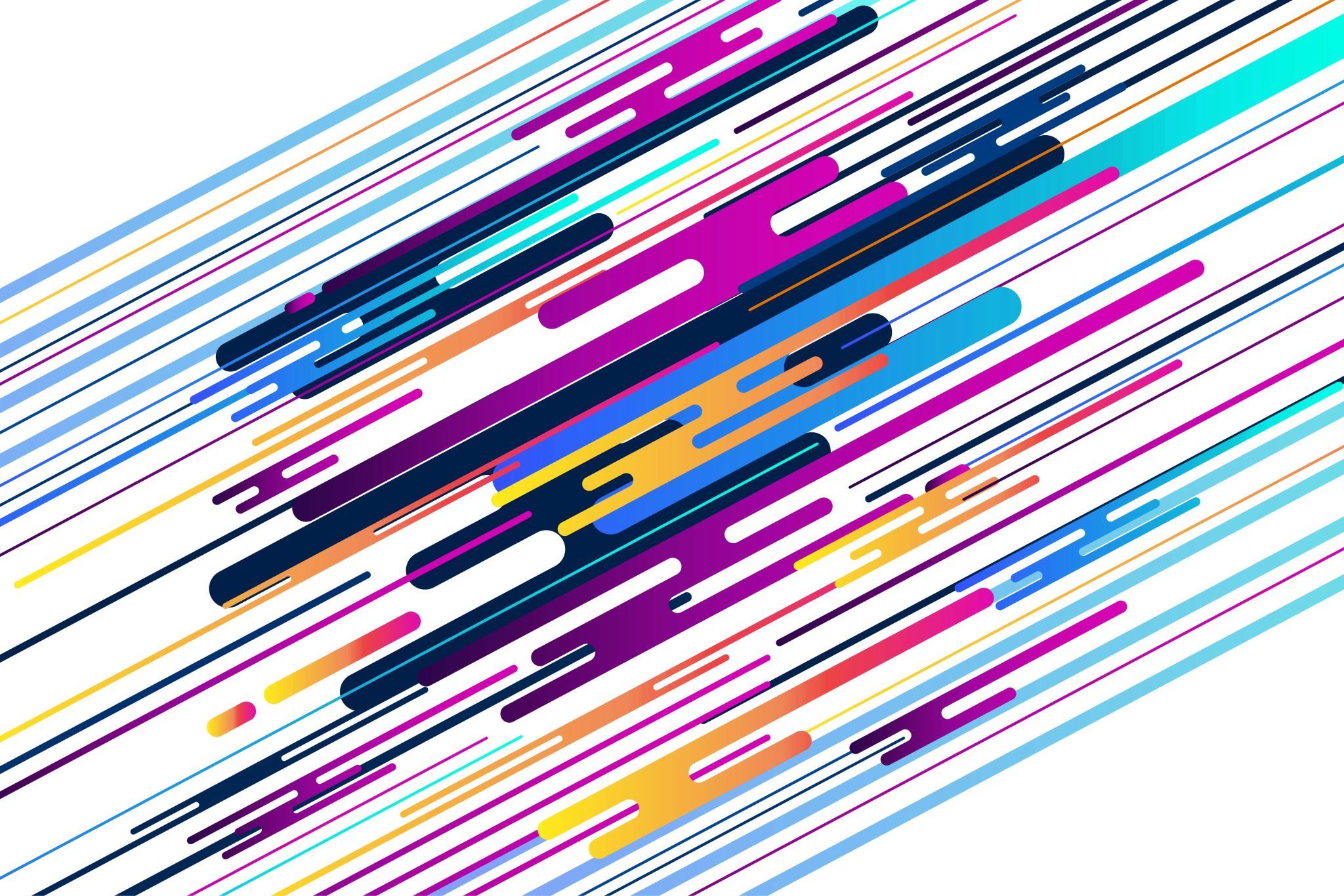 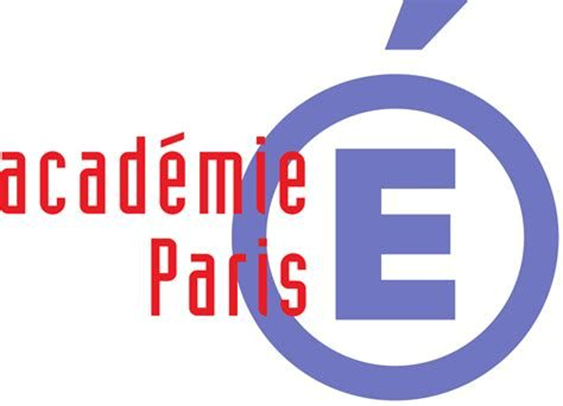 Economie & gestion
Module de formation n°1
Les rituels pédagogiques
En résumé :
1. Dans les couloirs
2. Devant la salle
La présence face aux élèves débute bien avant l’entrée dans la salle (bulles 1 & 2)

Et une fois dans la salle, trois grands temps sont identifiables : 
L’accueil 
=> rituel d’introduction (bulle 3) 
Le cours 
=> rituel d’animation (bulle 4)
La fin 
=> rituel  de conclusion (bulle 5)
Les rituels pédagogiques
1. Dans les couloirs
Ne pas hésiter à saluer ses élèves et être disponible pour échanger et accueillir des propos méritant une certaine discrétition
Les saluer favorise une marque de respect mutuel et installe une relation de confiance
Et se rendre disponible à la demande d’un élève permet une écoute et l’accueil de difficultés éventuelles d’ordre personnel, familial ou scolaire, d’autant plus en cas de harcèlement
Les rituels pédagogiques
2. Devant la salle
Saluer et sourire 
Indicateurs de positionnement positif perçus par les élèves en amont de leur entrée en salle
Les saluer => idem ci-dessus
Le sourire est rassurant et révèle une attitude facilitatrice bien appréhendée par les élèves
Inviter rapidement les élèves à prendre place (si un plan de classe existe, veiller au respect de la place prévue)
La voix audible et bien appuyée est le vecteur de communication primordial pour assoir sa posture d’autorité dès le début de la séance.
Le positionnement devant le bureau et à proximité des élèves permet également d’observer tout l’espace de la salle
Puis la circulation dans les rangs permet de solliciter individuellement les élèves tardant à se mettre dans les bonnes conditions
Dans la salle de cours : 3. les cinq premières minutes
Leur demander de sortir leurs affaires scolaires, ranger leur téléphone portable (y compris les écouteurs) et faire enlever les vestes, casquettes et capuches
Les rituels pédagogiques
Sortir ses affaires
Saisir ses identifiants sur le PC professeur afin de se connecter au réseau informatique
Voir suite diapositive suivante…
Inscrire sur la partie gauche du tableau : 
La matière
Le chapitre et son plan
Les objectifs de la séance (ex : correction de l’exercice… / correction du DST… / apprehender telle notion… / maîtriser tel calcul… / etc)
Ce rituel est essentiel car il permet de projeter les élèves dans les activités à venir tout en leur facilitant le repérage de la matière et du chapitre en cours (attention : ne pas oublier que la classe a un edt composé de nombreuses matières)
Une fois ces indications inscrites au tableau, ne pas hésiter à les lire à voix haute afin de concentrer l’attention des élèves pour les engager dans les activités d’apprentissage à venir
Dans la salle de cours : 3. les cinq premières minutes
Les rituels pédagogiques
Faire l’appel à l’aide de l’application dédiée et accessible à partir du PC professeur. 
Remarque : le module de formation n°5 explicite l’application PRONOTE
Le reporting des absences permet à l’enseignant et à la vie scolaire de suivre l’assiduité et lutter contre le décrochage scolaire. 
Par ailleurs, la mention “absent” dégage la responsabilité professionnelle de l’enseignant et de l’établissement
Une fois le rituel d’introduction réalisé, l’entrée dans les activités pédagogiques peut être envisagée.
Une attention tout particulière doit être donnée à la mise en activité des élèves : la méthode prescrite en voie technologique (O.A.C.I.*) vise à proposer aux élèves un contenu progressif de découverte et d’analyse de situations concrètes aboutissant à une conceptualisation permettant un réinvestissement des notions dans des situations concrètes proches (ex : TD, applications, évaluations formatives,…)
Dans la salle de cours : 4. les quarante-cinq minutes suivantes
Dérouler sa fiche pédagogique
Remarque : le module de formation n°2 détaille l’ingénierie pédagogique de la séance de cours
Les rituels pédagogiques
*O.A.C.I pour « Observation – Analyse – Conceptualisation – Interprétation », est une méthode pédagogique dite inductive partant de l’observation et l’analyse du réel pour induire les concepts
Faire le bilan des concepts abordés 
En interrogeant des élèves et en étayant les réponses
Permet d’assimiler les nouveaux acquis avant de quitter la salle
Dans la salle de cours : 5. les cinq dernières minutes
Permet de donner du sens à la séance
Faire le lien avec les objectifs de la séance 
En mobilisant la partie gauche du tableau
Indiquer le travail à réaliser pour la prochaine séance
Permet de consolider les nouveaux acquis
Les rituels pédagogiques
Projeter la classe sur la prochaine séance
Permet de tuiler la séance dans la sequence pédagogique
Ne pas libérer les élèves avant la sonnerie !
Inviter les élèves à ranger leurs affaires puis à quitter la salle
Remplir le cahier de texte numérique
Permet de rendre compte du travail réalisé et à faire